Методические рекомендации по проведению уроков «Безопасность в интернете» в начальной и средней школе
Автор: Комарова Наталия Ивановна —
кандидат социологических наук, ведущий 
научный сотрудник НИИСО МГПУ
Технический консультант: Гончаров Дмитрий 
Константинович - старший научный сотрудник 
НИИСО МГПУ
Содержание
ВВЕДЕНИЕ 
МЕТОДИЧЕСКИЕ РЕКОМЕНДАЦИИ ПО ПРОВЕДЕНИЮ УРОКОВ 
«БЕЗОПАСНОСТЬ В ИНТЕРНЕТЕ» В ОБЩЕОБРАЗОВАТЕЛЬНЫХ 
УЧРЕЖДЕНИЯХ
 1. Общие рекомендации 
 2. Методические рекомендации для учителей начальной школы.
 3. Методические рекомендации для учителей средней школы.
 4. Работа с родителями.
ЗАКЛЮЧЕНИЕ 
Список используемых источников 
Приложение 1. Глоссарий
Приложение 2. Тест для родителей на наличие интернет-зависимости их 
ребёнка 
Приложение 3. Памятка по безопасному поведению в интернете
Приложение 4. Перечень программ-фильтров интернет-контента
Введение
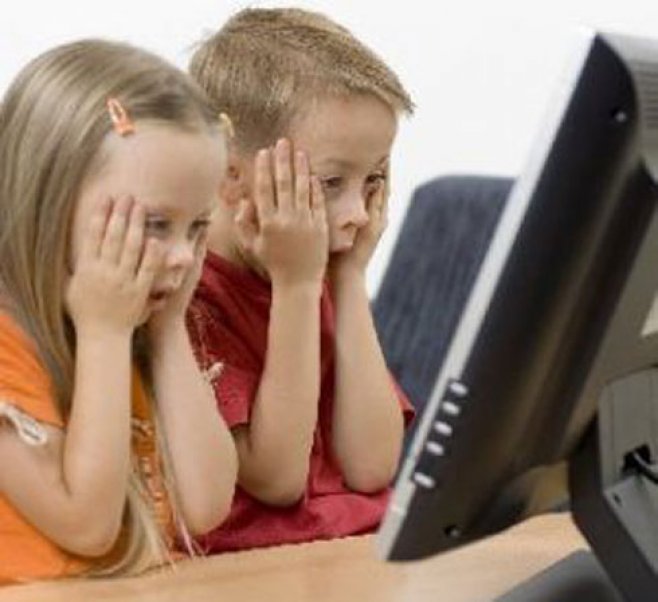 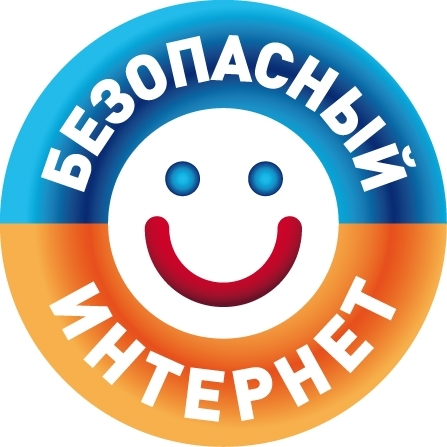 Стремительно развивающийся современный мир выдвигает новые требо-вания к развитию личности человека. Современное образование рассматривается во всем мире как важный фактор становления и развития личности как неотъемлемая часть социокультурной среды, в которой живет человек.Новые федеральные государственные образовательные стандарты (ФГОС), разрабатываемые в соответствии с решением Правительства РФ – это один из основных элементов управления развитием российского образования. Федеральные государственные стандарты устанавливаются в Российской Федерации в соответствии с требованием Статьи 7 «Закона об образовании» и представляют собой «совокупность требований, обязательных при реализации основных образовательных программ начального общего образования (ООП НОО) образовательными учреждениями, имеющими государственную аккредитацию». С официальным приказом о введении в действие новых стандартов и текстом Стандарта можно познакомиться на сайте Минобрнауки России: http://www.edu.ru/db-mon/mo/Data/d_09/m373.html.
связи с переходом на новые ФГОС учителю необходимо будет изменить методы работы с классом и каждым учащимся в отдельности с позиции новых требований, предъявляемых современным обществом к выпускнику школы.В основу разработки Стандарта положена целевая установка, предусмат-ривающая переход от «догоняющей» к «опережающей» модели развития российского образования.При разработке Стандарта был полностью учтен объективно происходя-щий в условиях информационного общества процесс формирования новой ди-дактической модели образования, основанной на компетентностной образова-тельной базе. Главным образовательным результатом здесь является формирование мотивированной компетентной личности.Обязательной составной частью основной образовательной программы начального общего образования являются планируемые результаты, которые можно разделить на три группы: личностные, метапредметные и предметные.Под предметными результатами понимается освоенный обучающимися в ходе изучения учебного предмета опыт специфической для данного предмета деятельности и получение нового предметного знания.
В сфере личностных УУД будут сформированы внутренняя позиция школьника, адекватная мотивация учебной деятельности, включая учебные и познавательные мотивы, ориентация на традиционные моральные нормы и их выполнение.В сфере регулятивных УУД школьники овладевают всеми типами учебных действий, включая способность принимать и сохранять учебную цель и задачу, планировать её реализацию, контролировать и оценивать свои действия, вносить соответствующие коррективы в их выполнение.В сфере познавательных УУД учащиеся научатся использовать знаково-символические средства, в том числе овладеют действием систематизации и моделирования, а также широким спектром логических действий и операций, включая общие приёмы решения задач.4В сфере коммуникативных УУД младшие школьники приобретут умения учитывать позицию собеседника, организовывать и осуществлять сотрудниче-ство и взаимодействие с учителем и сверстниками, адекватно воспринимать и передавать информацию и отображать предметное содержание и условия деятельности в речи.Существующая система образования не